Recently Completed DGLVR Projects with Assistance from Trout Unlimited
Winter Webinar Series – January 30th 2025
Scott Koser
Program Manager, Pennsylvania Coldwater Habitat Program
TU and the Center for Dirt and Gravel Roads have an extensive partnership dating back to the 1990’s
2
[Speaker Notes: Discuss TU/CDGRS Partnership and history of TU and the beginning of the program]
Technical Assistance Site Locations Since 2018
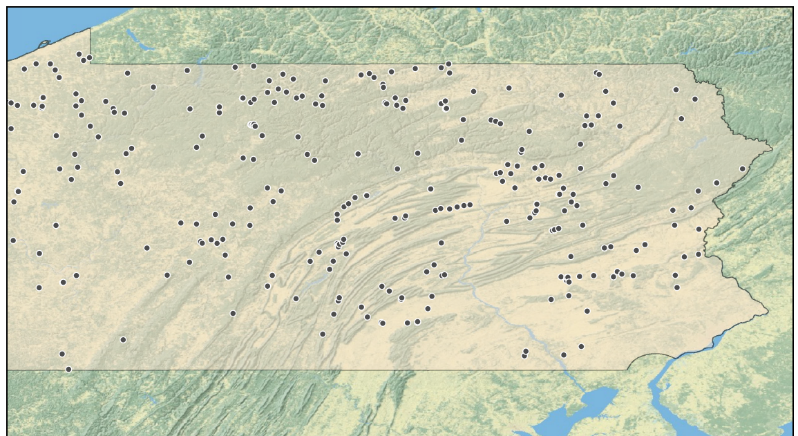 [Speaker Notes: Location map of project sites TU has provided some level of assistance since 2018: assisted on 309 Sites, through 414 individual site visits (some for multiple days for construction) since 2018. Resulted in 77 construction oversight projects. 3716’ of restoration. 58 upstream miles of habitat opened, 272 total reconnected miles.]
How does TU assist with stream crossings?
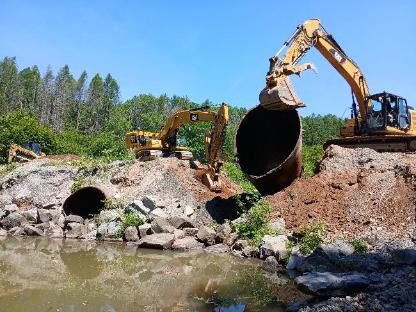 Can assist with a longitudinal profile
Assist with site showings and bid meetings
Assist with construction oversight
Grade controls
Habitat/stabilization related structures
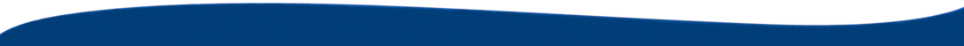 www.tu.org
4
[Speaker Notes: Common items that TU can provide assistance on. Note that Districts can request from us directly or through the Center. Note that we are available for oversight or project assistance for this coming construction season. We are available also to assist with Long Pro’s for upcoming project applications.]
Example Projects From Recent Years – Twin Sluice Summer 2024
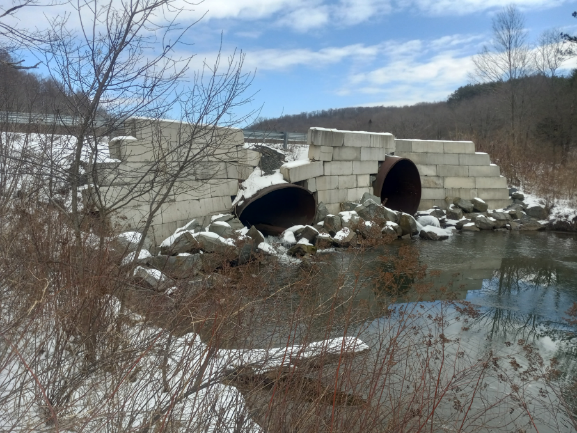 Example Projects From Recent Years
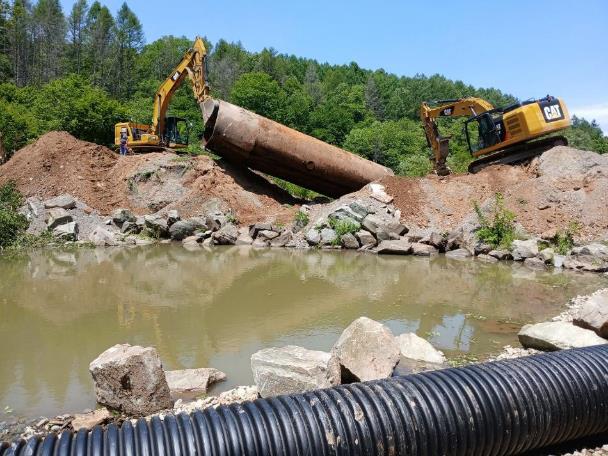 Tioga River – CWF Stocked
BFW 28.7’
New structure was 34.7’
3 GC’s
Habitat structures
154’ of restoration
[Speaker Notes: Oversight on installation of three grade control features, six sections of modified mudsill, five rootwad deflectors, and 154' of stream  reconstruction through a 34'-8" span, 9'-8" rise open bottom culvert with express concrete footers located on Twin Sluice Road/Tioga River in Ward Township, Tioga County, PA. 9 days TA for construction]
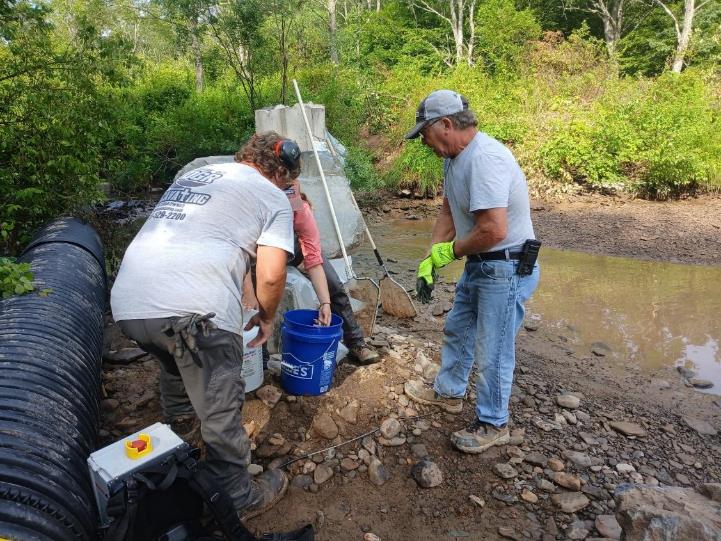 Example Projects From Recent Years
[Speaker Notes: This slide shows electrofishing to move trout downstream. 
Oversight on installation of three grade control features, six sections of modified mudsill, five rootwad deflectors, and 154' of stream  reconstruction through a 34'-8" span, 9'-8" rise open bottom culvert with express concrete footers located on Twin Sluice Road/Tioga River in Ward Township, Tioga County, PA.]
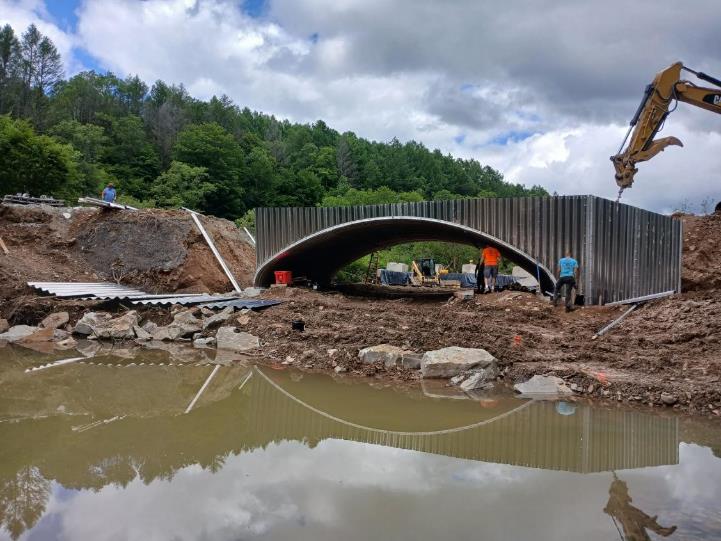 Example Projects From Recent Years
[Speaker Notes: Oversight on installation of three grade control features, six sections of modified mudsill, five rootwad deflectors, and 154' of stream  reconstruction through a 34'-8" span, 9'-8" rise open bottom culvert with express concrete footers located on Twin Sluice Road/Tioga River in Ward Township, Tioga County, PA.]
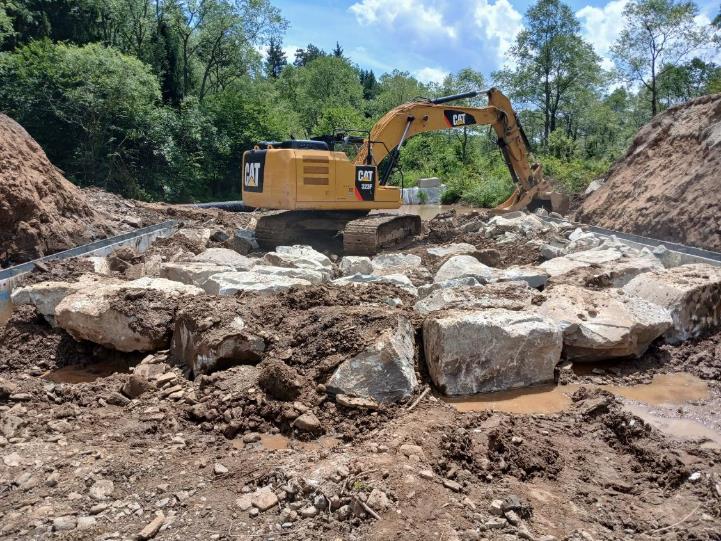 Example Projects From Recent Years
[Speaker Notes: Oversight on installation of three grade control features, six sections of modified mudsill, five rootwad deflectors, and 154' of stream  reconstruction through a 34'-8" span, 9'-8" rise open bottom culvert with express concrete footers located on Twin Sluice Road/Tioga River in Ward Township, Tioga County, PA.]
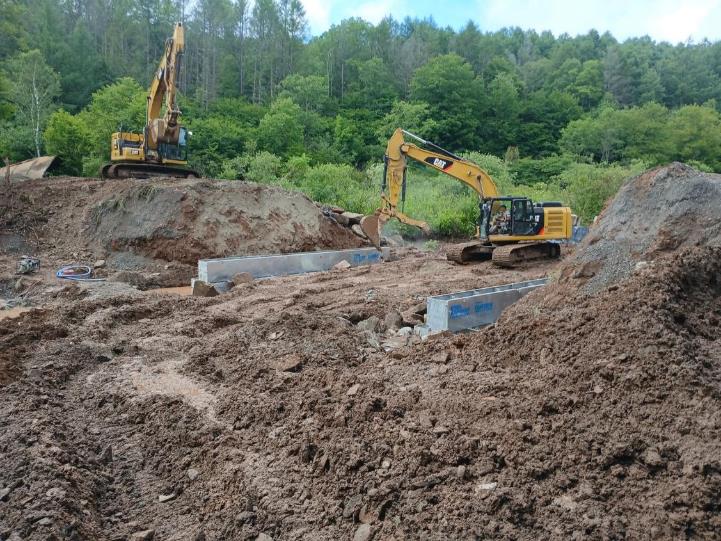 Example Projects From Recent Years
[Speaker Notes: Oversight on installation of three grade control features, six sections of modified mudsill, five rootwad deflectors, and 154' of stream  reconstruction through a 34'-8" span, 9'-8" rise open bottom culvert with express concrete footers located on Twin Sluice Road/Tioga River in Ward Township, Tioga County, PA.]
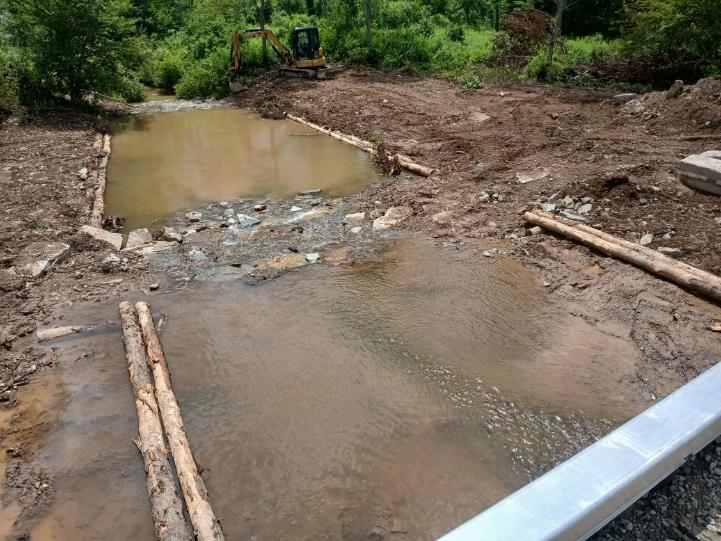 Example Projects From Recent Years
[Speaker Notes: Oversight on installation of three grade control features, six sections of modified mudsill, five rootwad deflectors, and 154' of stream  reconstruction through a 34'-8" span, 9'-8" rise open bottom culvert with express concrete footers located on Twin Sluice Road/Tioga River in Ward Township, Tioga County, PA.]
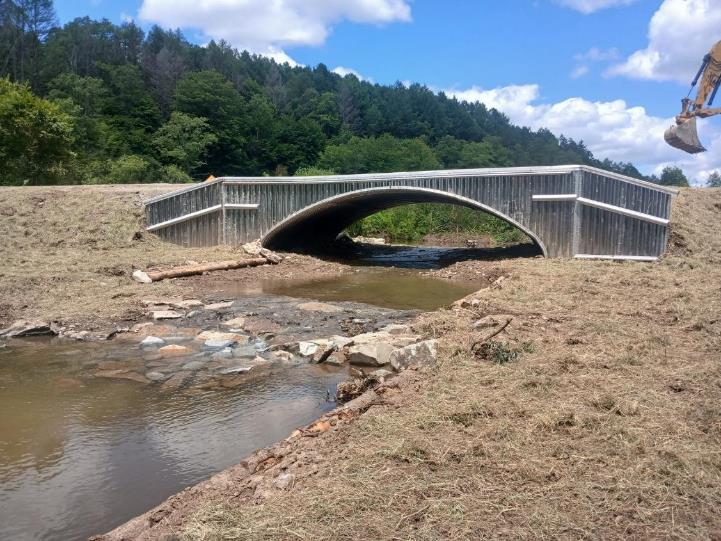 Example Projects From Recent Years
[Speaker Notes: Last day of construction]
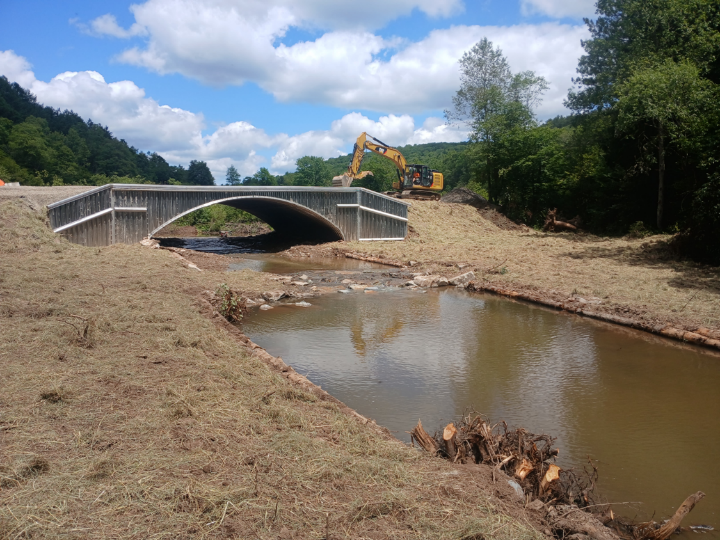 Example Projects From Recent Years
[Speaker Notes: Two significant rain events occurred shortly after construction. The first was less than one week after construction. Tioga CD Staff inspected the site on 7/24/24 after a particularly high water event and a reported 3" of rain. Everything looked good from the photos taken and reports from the District. All grade controls and bank margins were intact, streambed material was maintained in the culvert as intended, and no seed or mulch was washed away. 

A second and much more severe rain event occurred twenty days after construction was complete. Hurricane/Tropical Storm Debby brought heavy rain to north central PA with 3.5" of rain in the immediate project area on top of already recently saturated conditions. The site was completely flooded and high flows tested the new structure and project site. Some fine material was washed away from the banks and fine streambed material was mobilized downstream. However, the most important components of the project that are intended to hold stream grade, allow for fish passage and create habitat, and components that are intended to maintain integrity of the structure are all still in place and functioning and held up well after the event.]
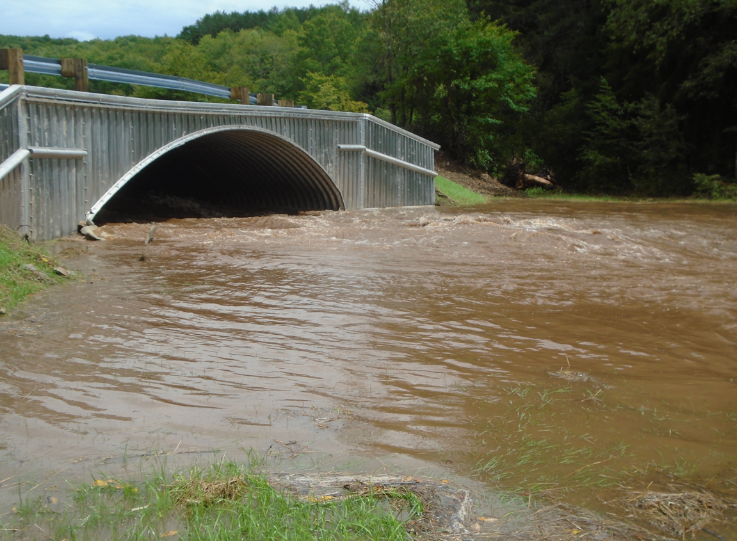 Example Projects From Recent Years
[Speaker Notes: Two significant rain events occurred shortly after construction. The first was less than one week after construction. Tioga CD Staff inspected the site on 7/24/24 after a particularly high water event and a reported 3" of rain. Everything looked good from the photos taken and reports from the District. All grade controls and bank margins were intact, streambed material was maintained in the culvert as intended, and no seed or mulch was washed away. 

A second and much more severe rain event occurred twenty days after construction was complete. Hurricane/Tropical Storm Debby brought heavy rain to north central PA with 3.5" of rain in the immediate project area on top of already recently saturated conditions. The site was completely flooded and high flows tested the new structure and project site. Some fine material was washed away from the banks and fine streambed material was mobilized downstream. However, the most important components of the project that are intended to hold stream grade, allow for fish passage and create habitat, and components that are intended to maintain integrity of the structure are all still in place and functioning and held up well after the event.]
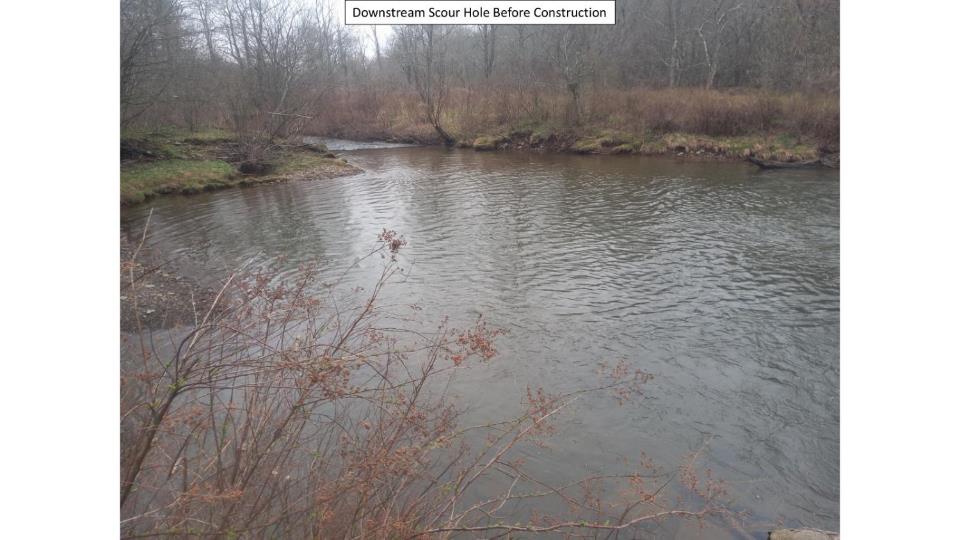 Example Projects From Recent Years
[Speaker Notes: Plunge Pool Before Construction]
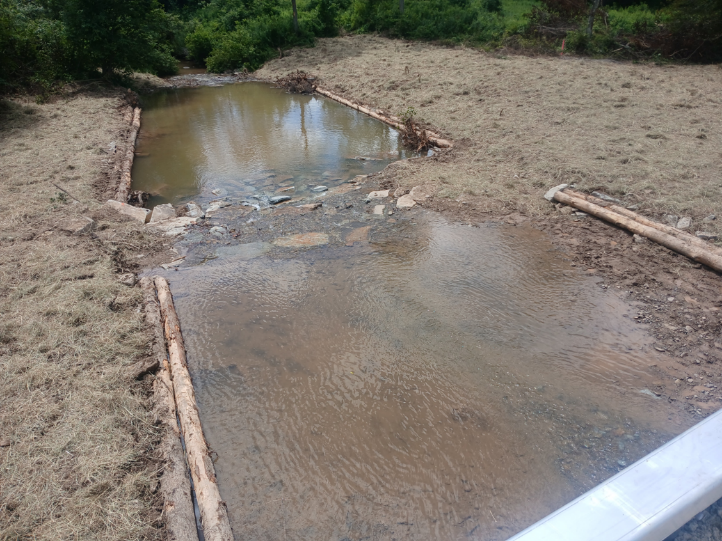 Example Projects From Recent Years
[Speaker Notes: Plunge pool after construction]
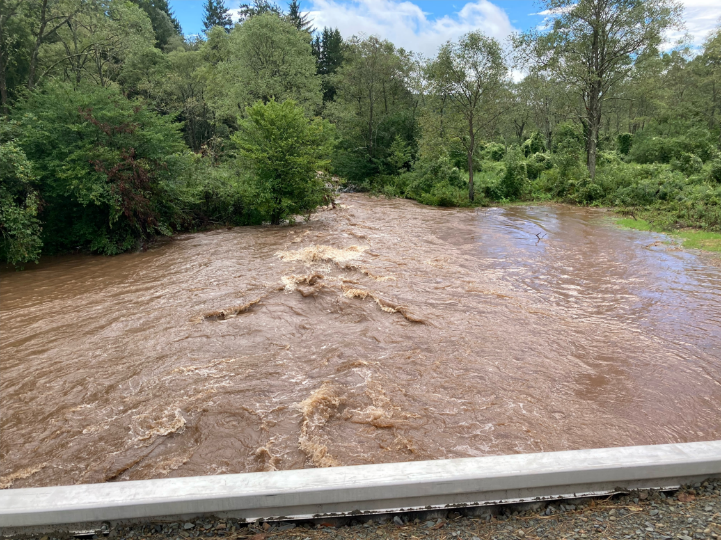 Example Projects From Recent Years
[Speaker Notes: Plunge pool during flood]
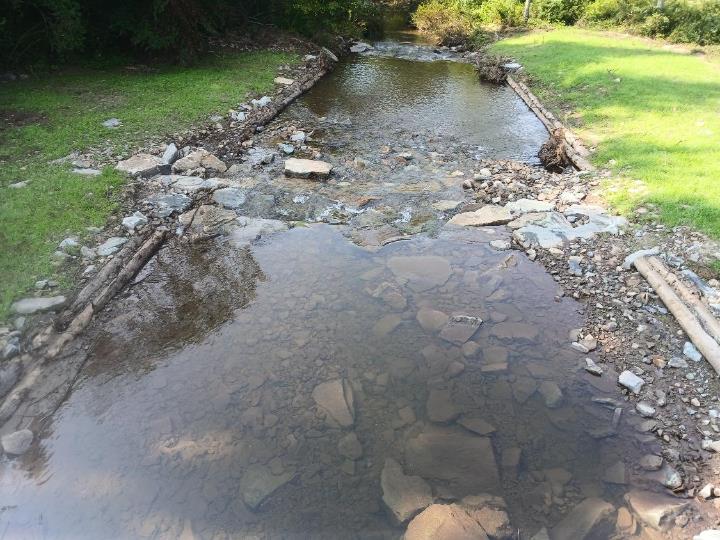 Example Projects From Recent Years
[Speaker Notes: Plunge pool just after flood]
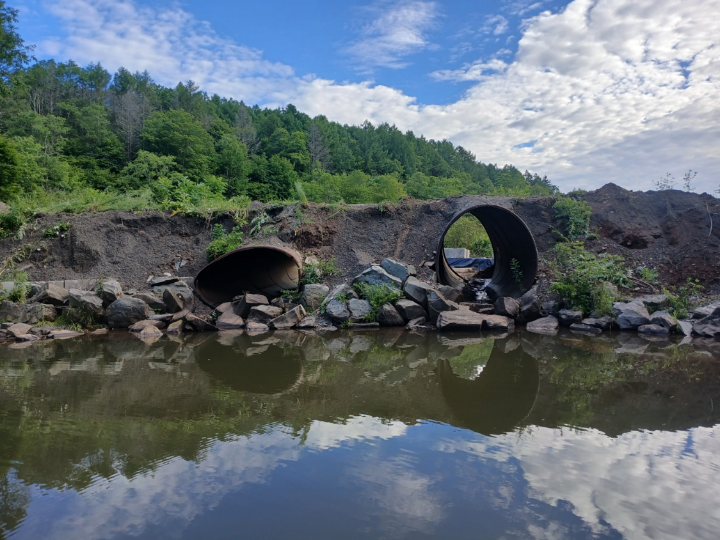 Example Projects From Recent Years
[Speaker Notes: More sequence photos from a different angle.]
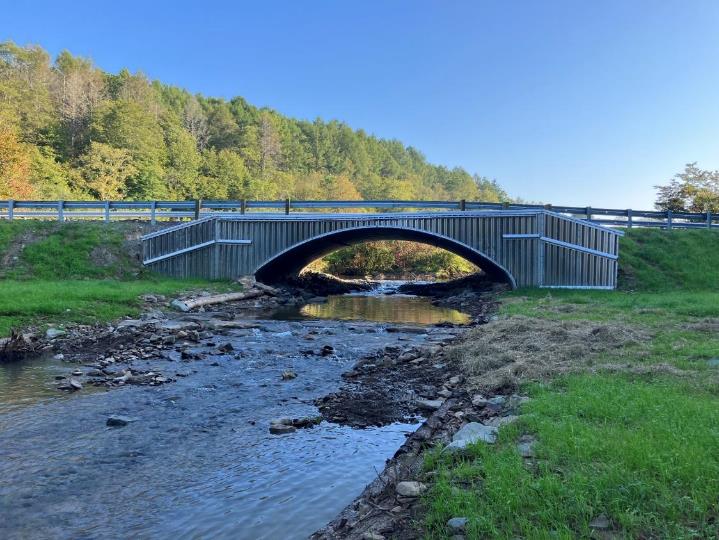 Example Projects From Recent Years
[Speaker Notes: More sequence photos from a different angle.]
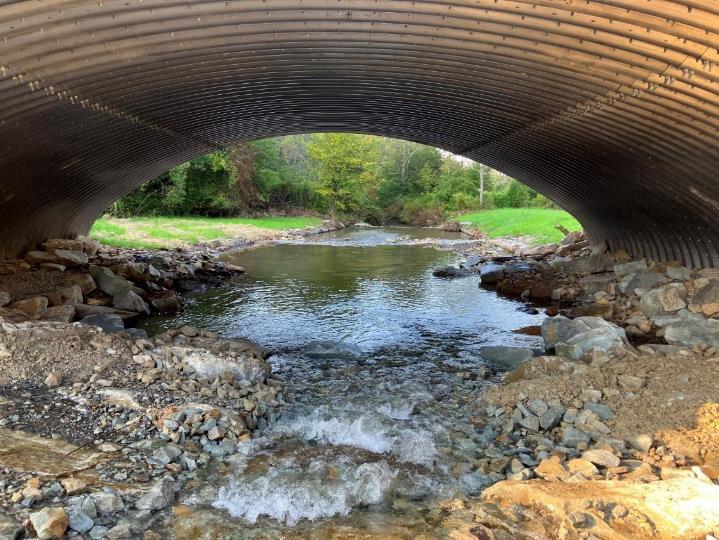 Example Projects From Recent Years
[Speaker Notes: More sequence photos from a different angle.]
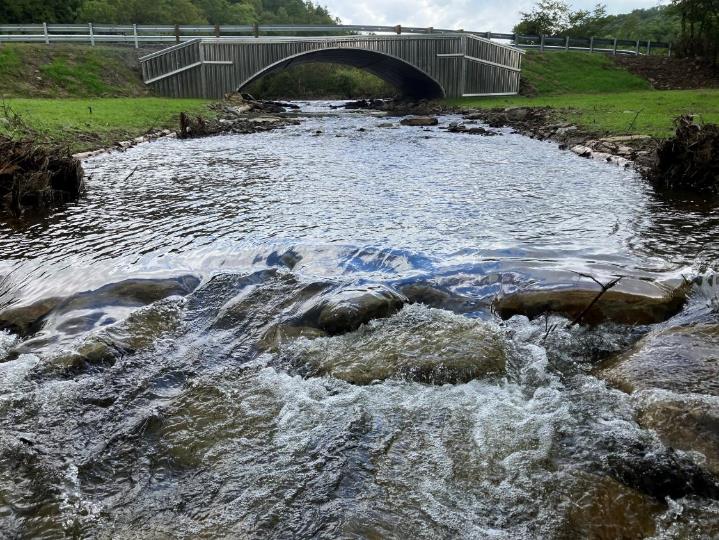 Example Projects From Recent Years
[Speaker Notes: More sequence photos from a different angle.]
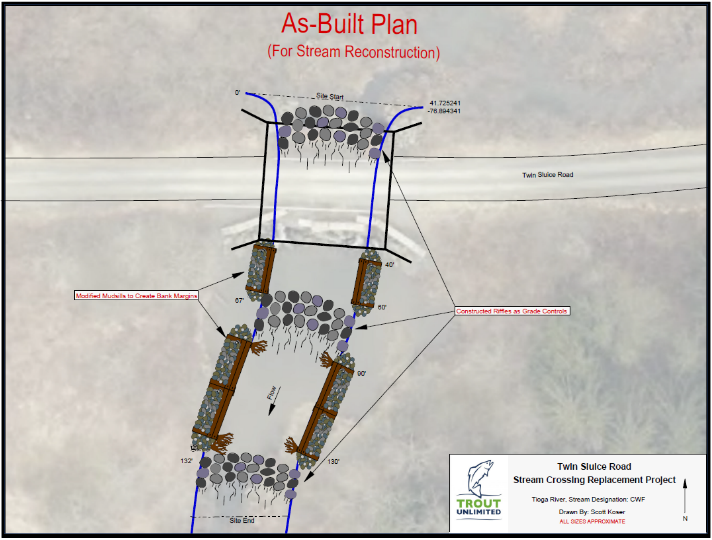 Example Projects From Recent Years
[Speaker Notes: Example as-built drawing that we prepare for all construction related projects, included with final reports, explain as-built packages and what Districts get with them

If asked: total project cost was $380,710 with engineering ($48,880)]
Example Projects From Recent Years – Chase Hill, Fall 2023
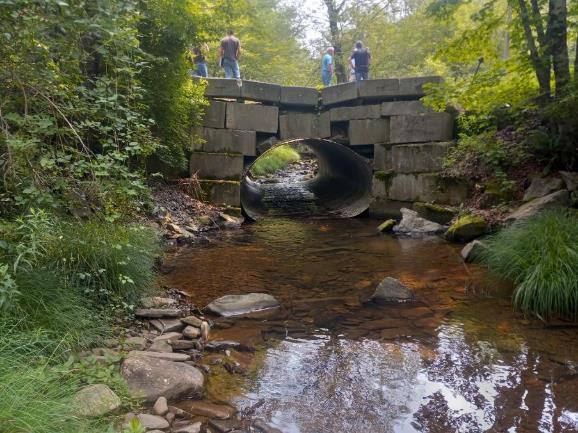 Rundall Creek – CWF Wild brook and brown
Old structure was 10’-6”
New structure was 25’- 4’’
4 GC’s
Habitat structures
135’ of restoration
[Speaker Notes: TA – 5 days during construction]
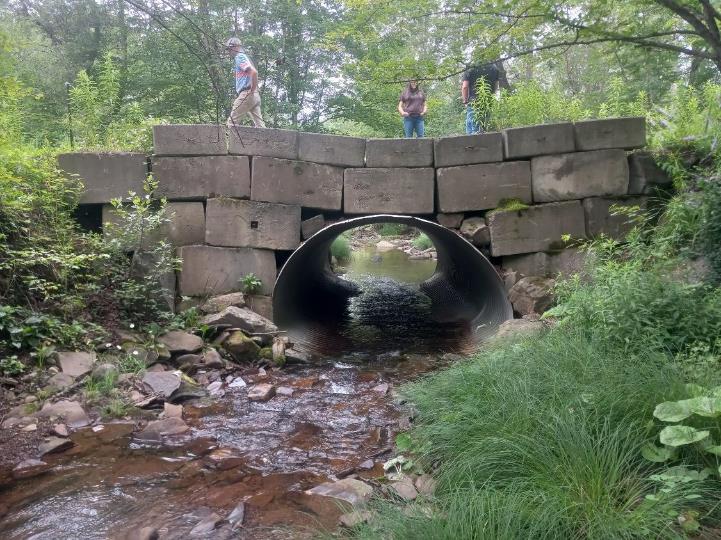 Example Projects From Recent Years
[Speaker Notes: Inlet before construction]
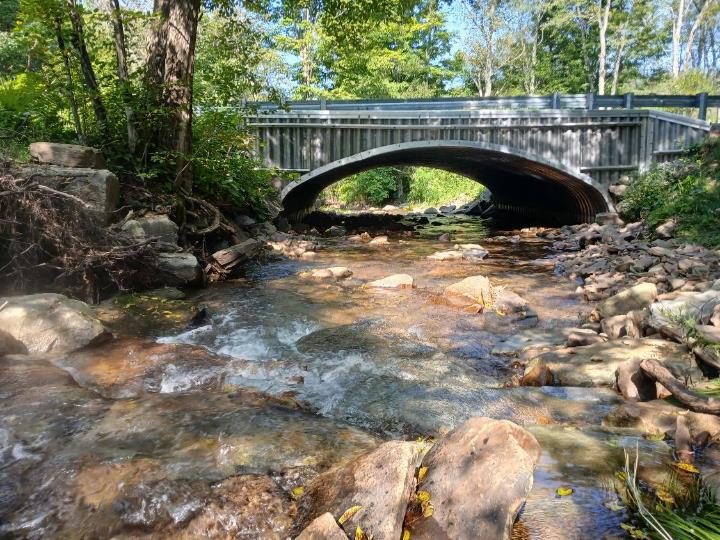 Example Projects From Recent Years
[Speaker Notes: Inlet after construction]
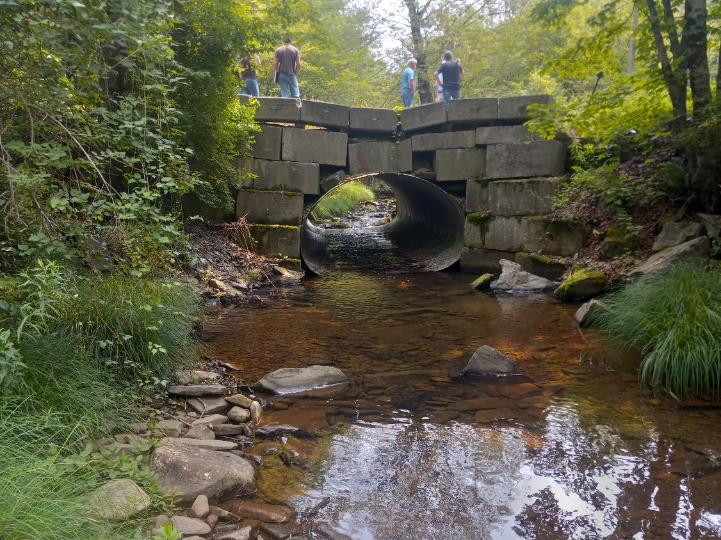 Example Projects From Recent Years
[Speaker Notes: Outlet before construction]
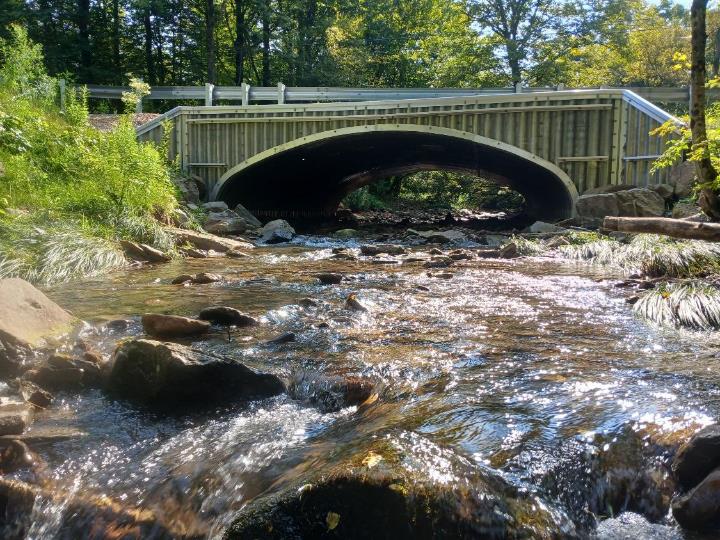 Example Projects From Recent Years
[Speaker Notes: Outlet after construction]
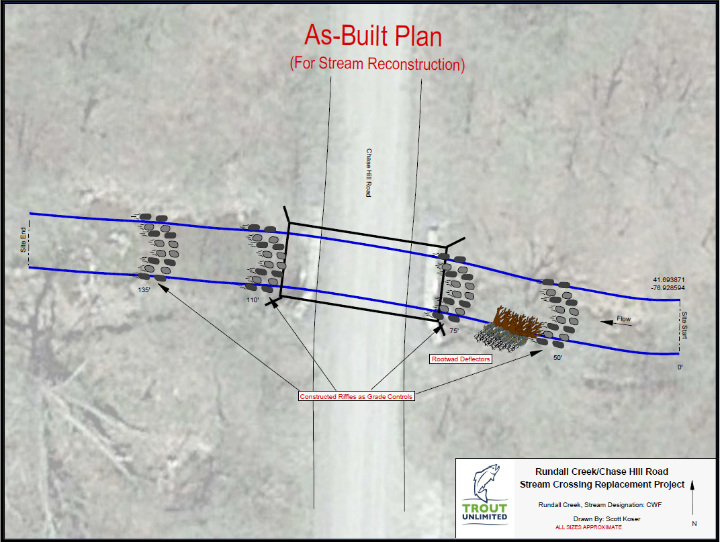 Example Projects From Recent Years
[Speaker Notes: As built from report. 

Cost if asked: $310,519 with engineering ($24,560)]
How does TU assist with stream/road bank stabilization?
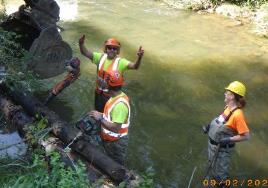 Can assist with site layout
Assist with site showings and bid meetings
Assist with construction oversight
Directing contractors
Supplying tools and equipment
Supplying staff to assist with construction
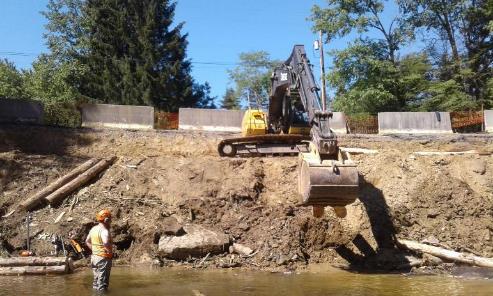 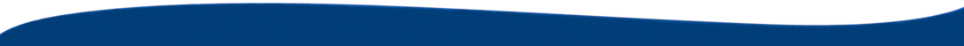 www.tu.org
30
[Speaker Notes: Common items that TU can provide assistance on. Note that Districts can request from us directly or through the Center. Note that we are available for oversight or project assistance for this coming construction season.]
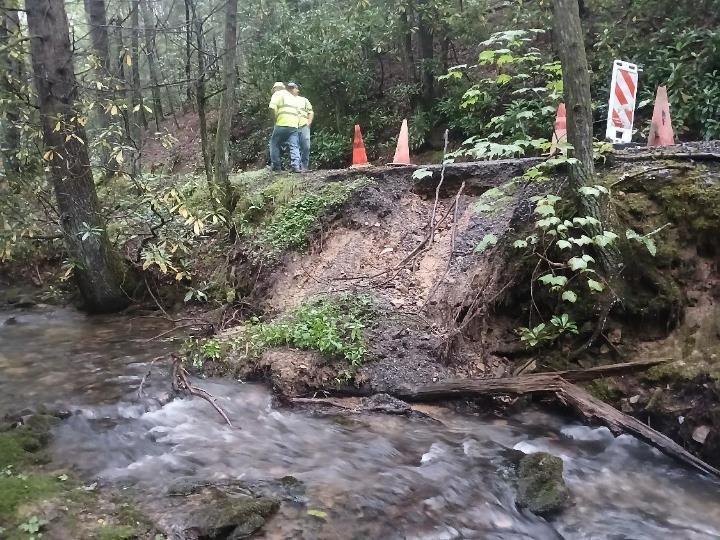 Example Projects From Recent Years
[Speaker Notes: Site Evaluation, initial site layout.]
Example Products from Site Evaluations
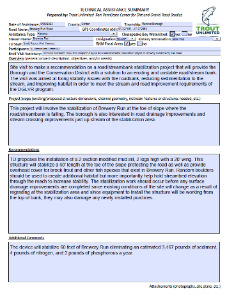 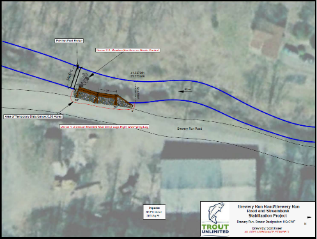 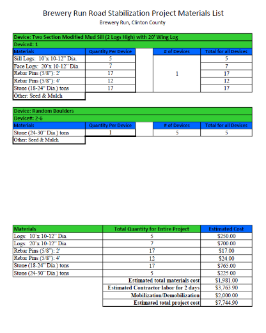 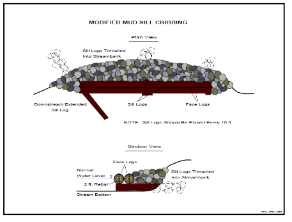 [Speaker Notes: Site Evaluation, initial site layout. Report summary, materials list and cost estimates, plan drawing, structure details, so this is information easily transferred to a DGLVR application for the township/district. Its all the info a District/Township needs for the DGLVR application.]
Example Projects From Recent Years – Hoover Road, Summer 2024
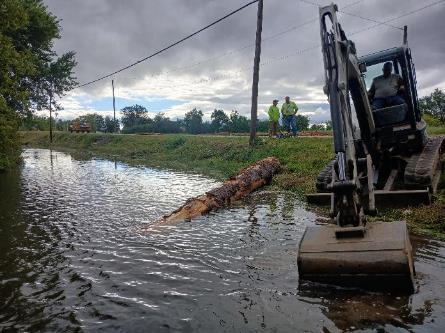 Union County – Buffalo Township
Buffalo Creek
Stocked trout 
Erosion over 215’
Installed 10 sections of modified mudsill (2 logs high) and one log vane deflector
[Speaker Notes: TA – 3 days during construction, Savannah Rhodes assisted greatly]
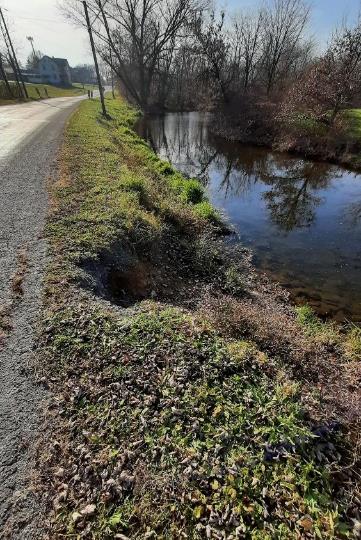 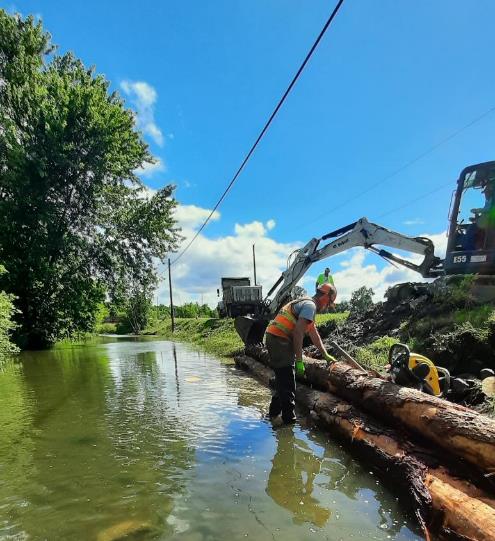 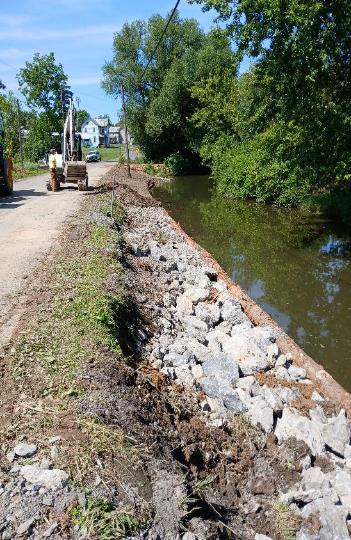 [Speaker Notes: Before and during photos]
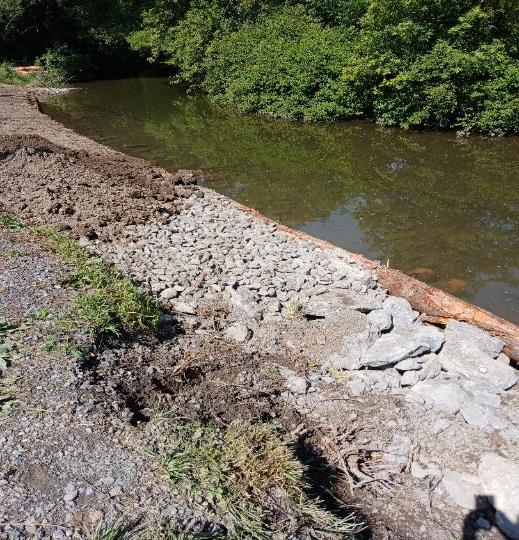 Example Projects From Recent Years
[Speaker Notes: Layers to explain the process]
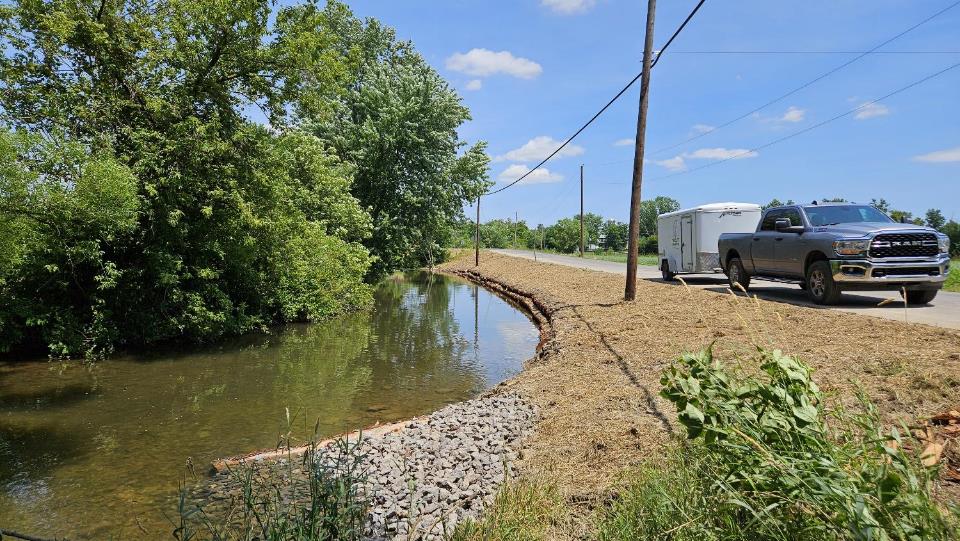 Example Projects From Recent Years
[Speaker Notes: Day construction was completed]
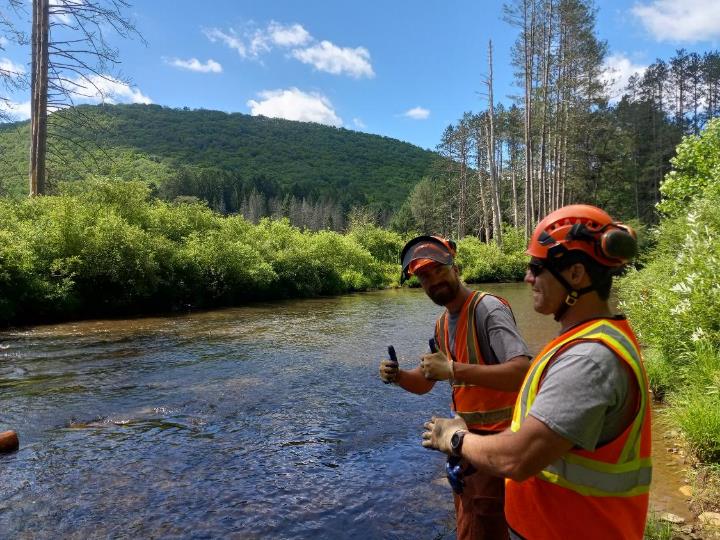 Example Projects From Recent Years
[Speaker Notes: Day construction was completed]
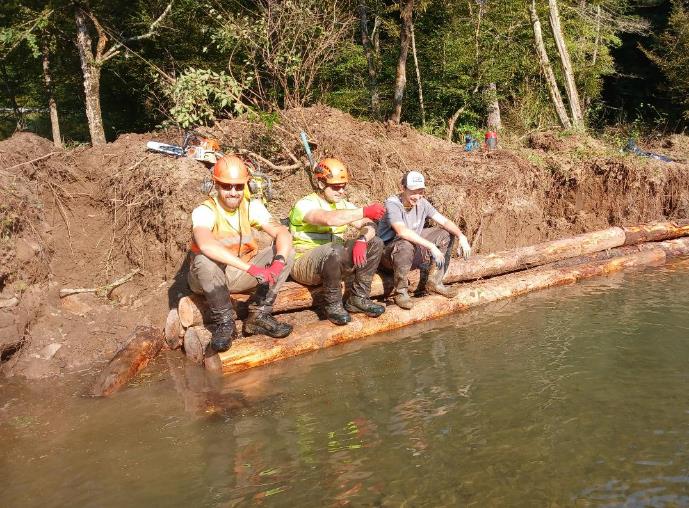 Example Projects From Recent Years
[Speaker Notes: Day construction was completed]
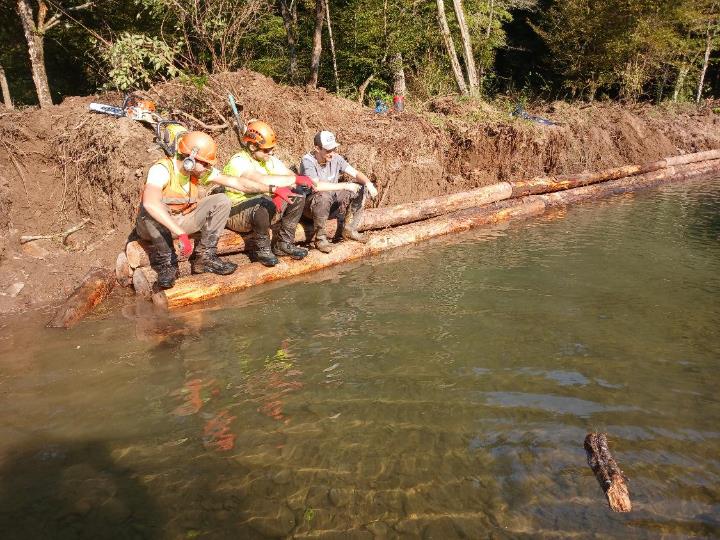 Example Projects From Recent Years
[Speaker Notes: Day construction was completed]
Questions/Discussion
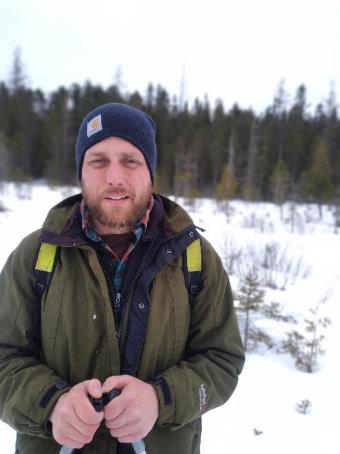 Scott Koser
Program Manager, Pennsylvania Coldwater Habitat Program
570.279.7863
scott.koser@tu.org
40
[Speaker Notes: Note: 
We have room in the 2025 construction season, let us know about project ideas, the earlier the better. 
We CAN HELP with layouts now]
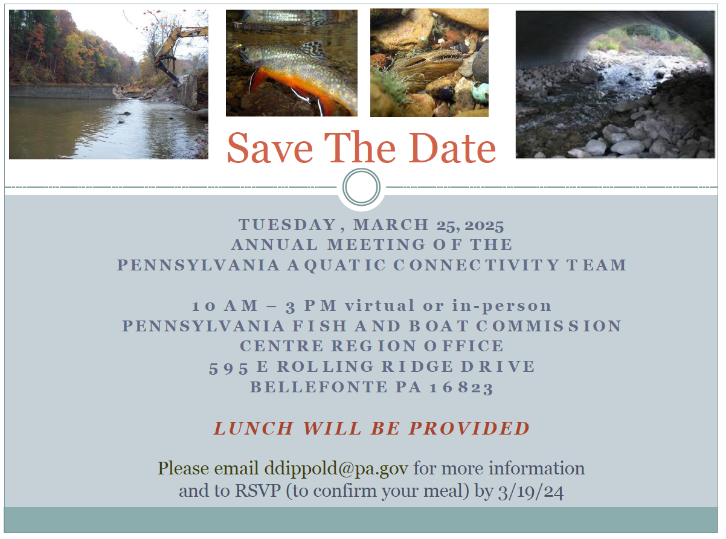 Questions/Discussion
41
[Speaker Notes: Important to note since this audience is working to remove barriers, important to this organization.]